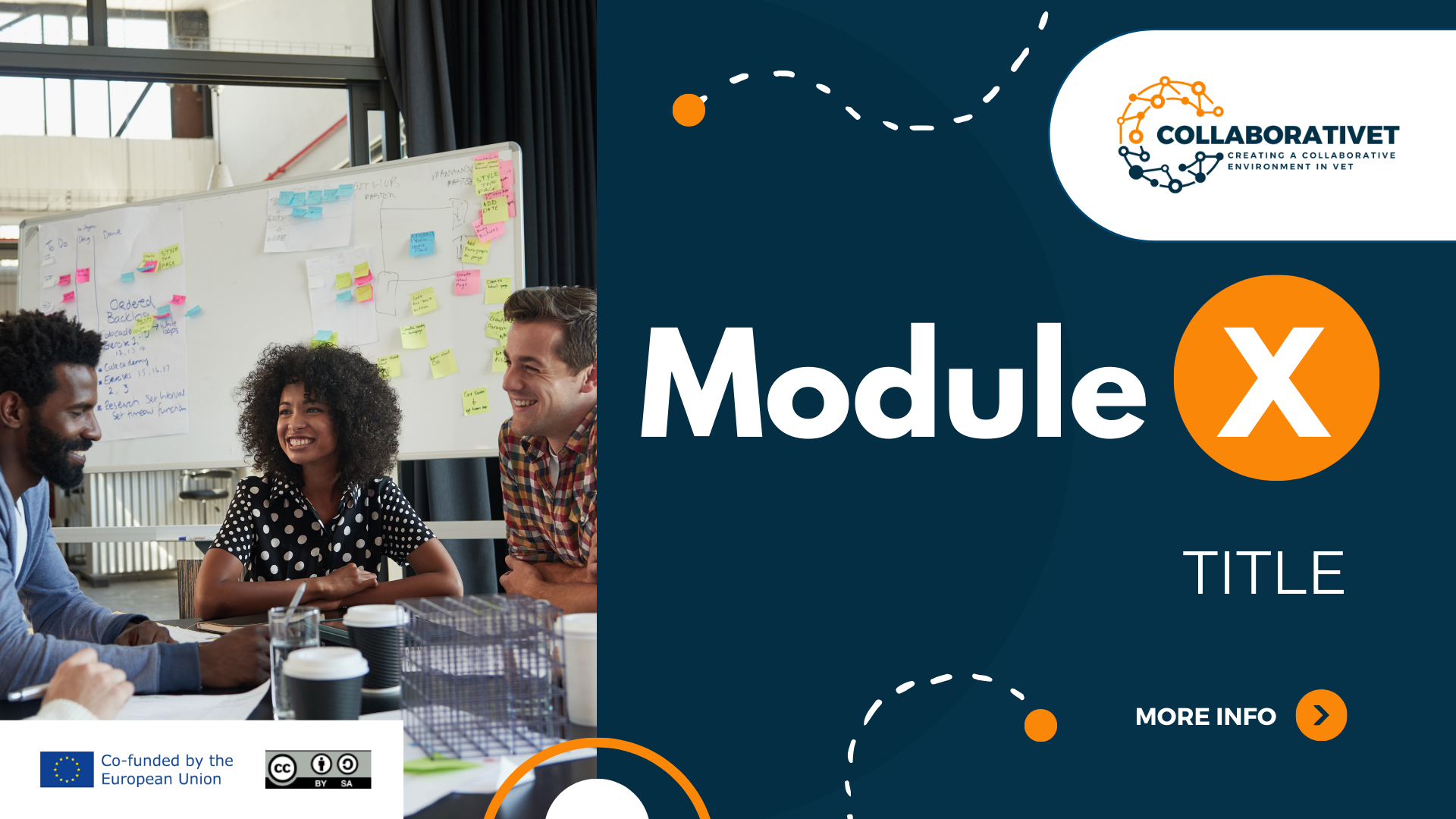 CollaboratiVET Curriculum for VET teachers/trainers/educators
Module 2: The Flipped Classroom Approach
Unit 3 - Key Components of the Flipped Classroom
Funded by the European Union. Views and opinions expressed are however those of the author(s) only and do not necessarily reflect those of the European Union or the European Education and Culture Executive Agency (EACEA). Neither the European Union nor EACEA can be held responsible for them.
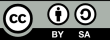 Learning Objectives
By the end of this unit, participants will be able to:
Understand the core components of the flipped classroom approach.
Explore how flipped learning fosters engagement, collaboration, and independent learning.
Learn how to design and implement flipped classroom environments in VET.
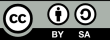 The F-L-I-P Model
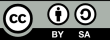 Funded by the European Union. Views and opinions expressed are however those of the author(s) only and do not necessarily reflect those of the European Union or the European Education and Culture Executive Agency (EACEA). Neither the European Union nor EACEA can be held responsible for them.
F…for Flexible Environment
The first pillar,  emphasizes the importance of adaptability and versatility in the learning space. Educators must create environments that can accommodate diverse learning activities, preferences, and modalities. This may involve rearranging classroom layouts, integrating technology, and providing opportunities for both independent and collaborative work. By fostering flexibility, educators empower students to take ownership of their learning and tailor their experiences to suit their individual needs.
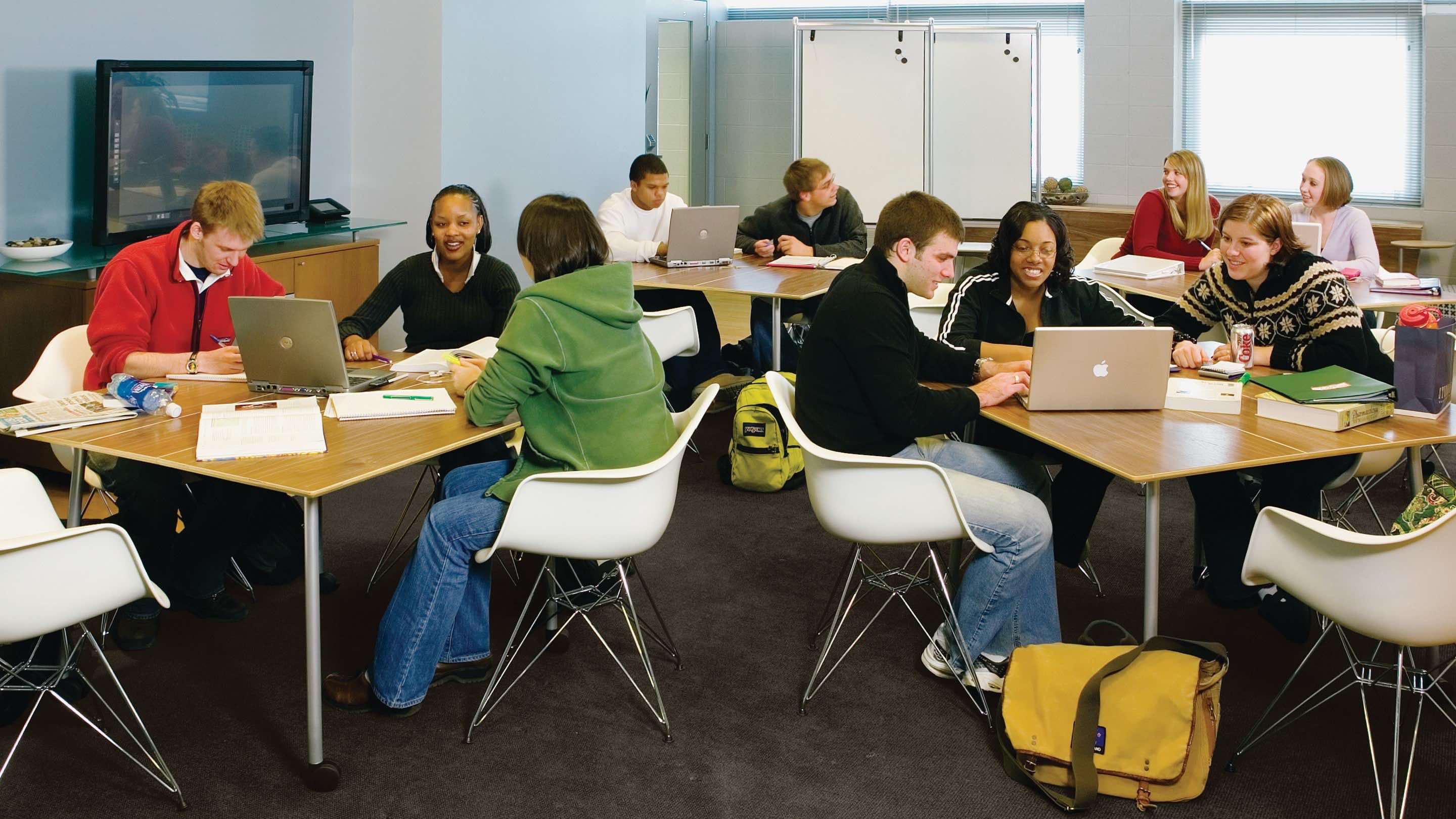 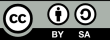 Funded by the European Union. Views and opinions expressed are however those of the author(s) only and do not necessarily reflect those of the European Union or the European Education and Culture Executive Agency (EACEA). Neither the European Union nor EACEA can be held responsible for them.
L…for Learning Culture
The second pillar,  embodies a fundamental shift from a teacher-centered to a student-centered approach. In a flipping classroom, the focus is on fostering a culture of active engagement, inquiry, and collaboration. Students are encouraged to explore topics in greater depth, participate in meaningful discussions, and take ownership of their learning journey. By cultivating a dynamic and participatory learning culture, educators create opportunities for deeper understanding, critical thinking, and knowledge creation.
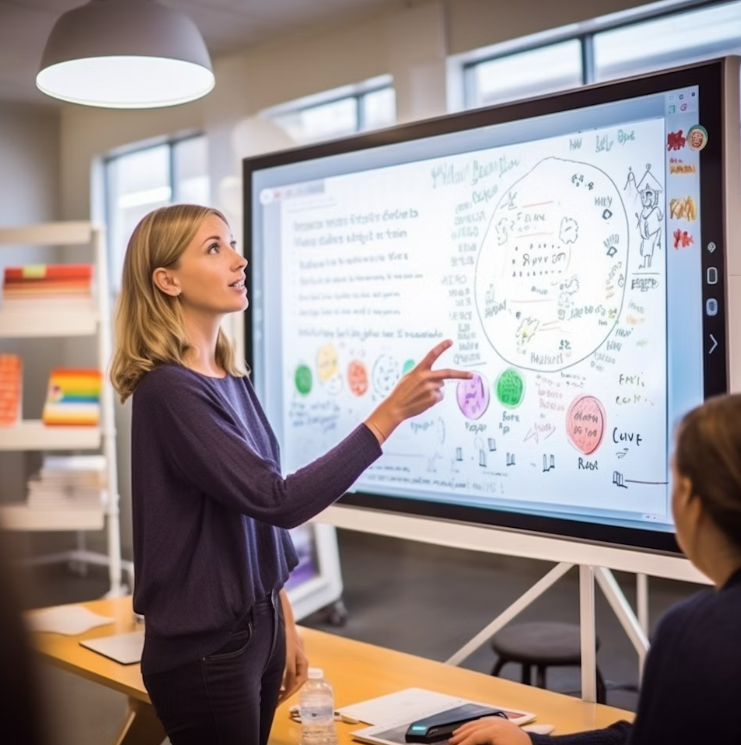 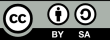 Funded by the European Union. Views and opinions expressed are however those of the author(s) only and do not necessarily reflect those of the European Union or the European Education and Culture Executive Agency (EACEA). Neither the European Union nor EACEA can be held responsible for them.
I…for Intentional Content
The third pillar, underscores the importance of thoughtful and purposeful content design. Educators must carefully select and curate materials that align with learning objectives, promote conceptual understanding, and facilitate meaningful learning experiences. This may involve creating engaging multimedia resources, providing scaffolding and support materials, and integrating real-world applications. By designing intentional content, educators optimize student engagement, comprehension, and retention of key concepts.
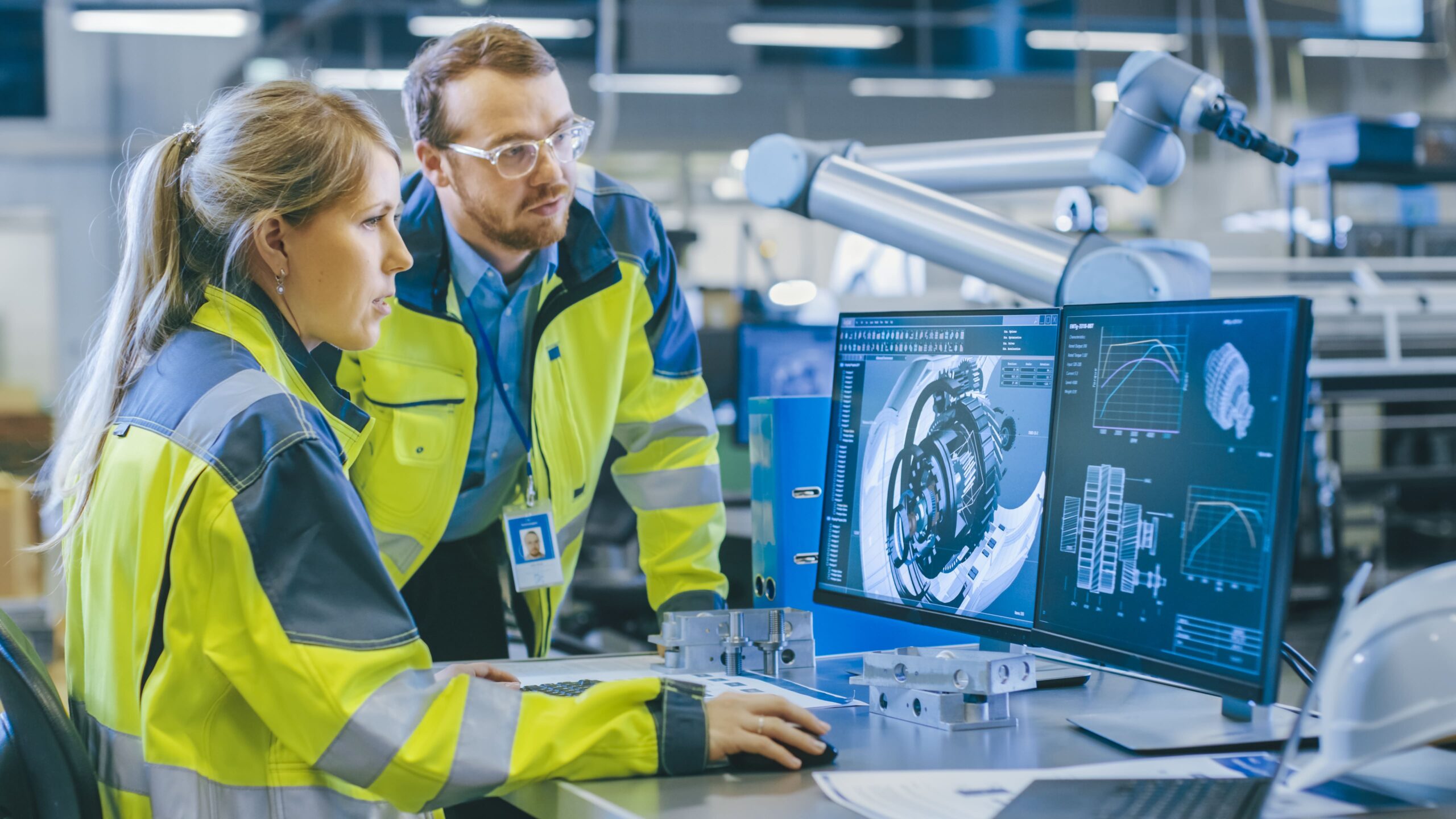 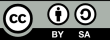 Funded by the European Union. Views and opinions expressed are however those of the author(s) only and do not necessarily reflect those of the European Union or the European Education and Culture Executive Agency (EACEA). Neither the European Union nor EACEA can be held responsible for them.
P…for Professional Educators
The fourth pillar, highlights the critical role of educators as facilitators, mentors, and guides in the learning process. In a flipped classroom, educators serve as instructional leaders, providing guidance, feedback, and support to students as they navigate their learning journey. This may involve facilitating discussions, providing personalized instruction, and fostering a collaborative and supportive learning environment. By embracing a growth mindset, engaging in reflective practice, and continuously seeking professional development opportunities, educators enhance their effectiveness and impact in the flipping classroom.
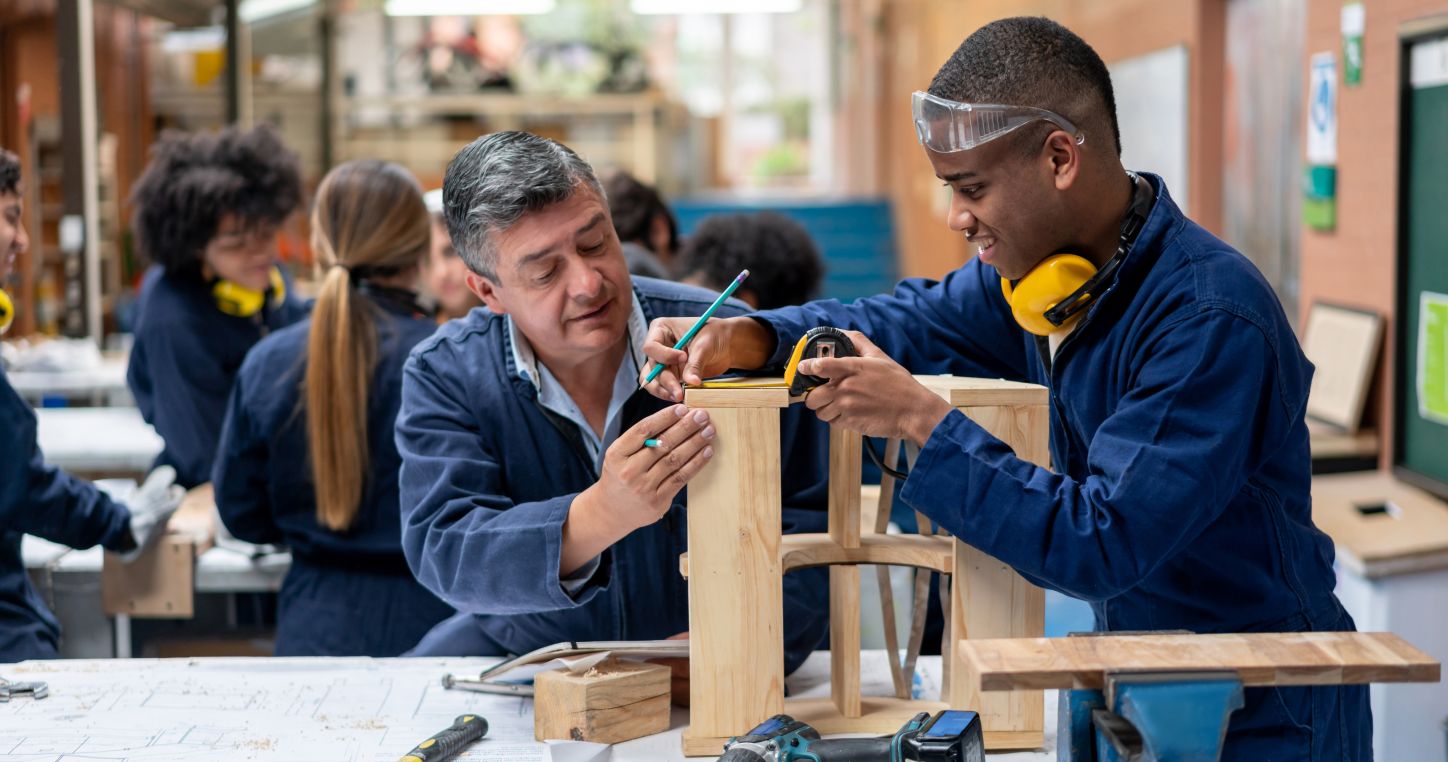 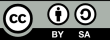 Funded by the European Union. Views and opinions expressed are however those of the author(s) only and do not necessarily reflect those of the European Union or the European Education and Culture Executive Agency (EACEA). Neither the European Union nor EACEA can be held responsible for them.
The 4 Pillars of the Flipped Model
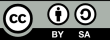 Funded by the European Union. Views and opinions expressed are however those of the author(s) only and do not necessarily reflect those of the European Union or the European Education and Culture Executive Agency (EACEA). Neither the European Union nor EACEA can be held responsible for them.
Main characteristics of a Flipped Classroom
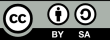 Funded by the European Union. Views and opinions expressed are however those of the author(s) only and do not necessarily reflect those of the European Union or the European Education and Culture Executive Agency (EACEA). Neither the European Union nor EACEA can be held responsible for them.
Main characteristics of a Flipped Classroom
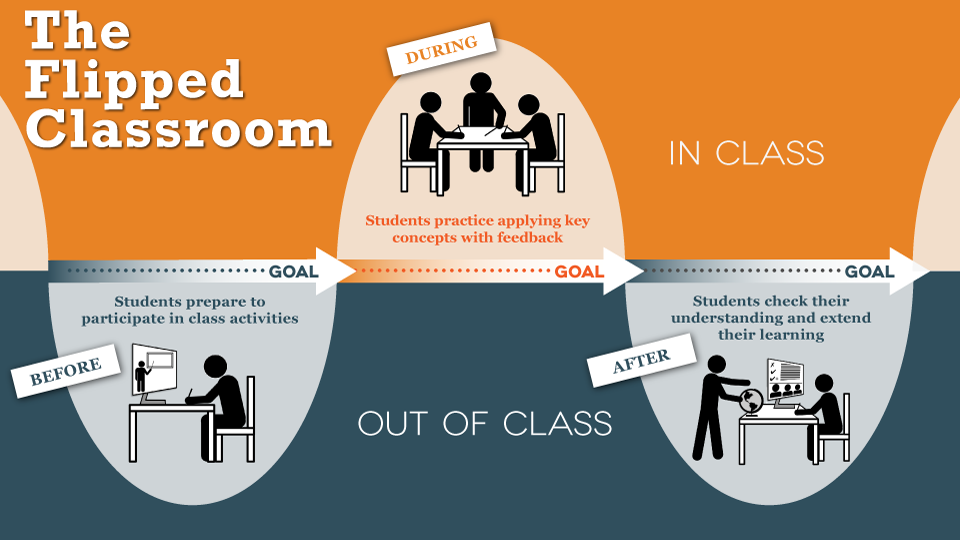 Source: https://www.researchgate.net/figure/A-description-of-the-Flipped-classroom-model_fig7_281800116
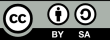 Funded by the European Union. Views and opinions expressed are however those of the author(s) only and do not necessarily reflect those of the European Union or the European Education and Culture Executive Agency (EACEA). Neither the European Union nor EACEA can be held responsible for them.
Role of Technology in VET Flipped Classrooms
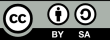 Funded by the European Union. Views and opinions expressed are however those of the author(s) only and do not necessarily reflect those of the European Union or the European Education and Culture Executive Agency (EACEA). Neither the European Union nor EACEA can be held responsible for them.
Role of Technology in VET Flipped Classrooms
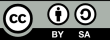 Funded by the European Union. Views and opinions expressed are however those of the author(s) only and do not necessarily reflect those of the European Union or the European Education and Culture Executive Agency (EACEA). Neither the European Union nor EACEA can be held responsible for them.
Designing a Flipped Classroom
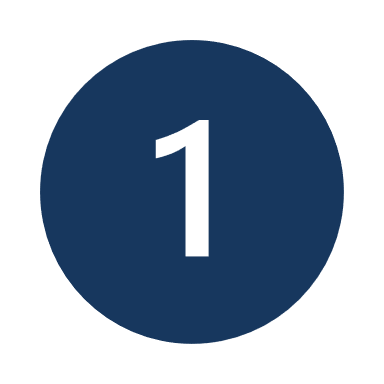 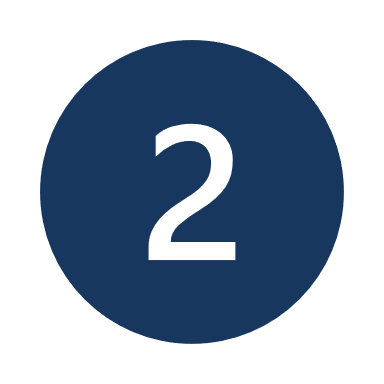 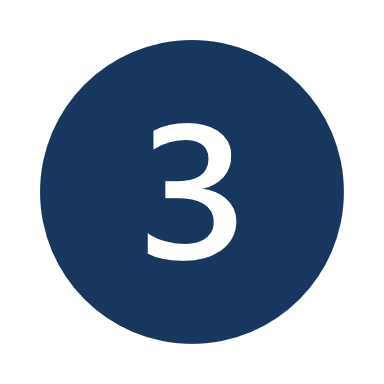 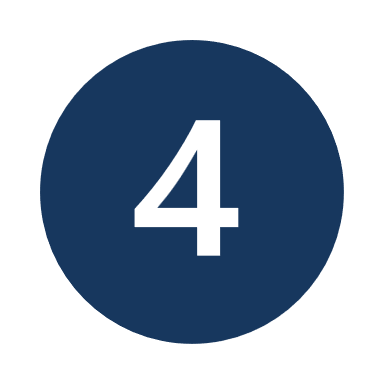 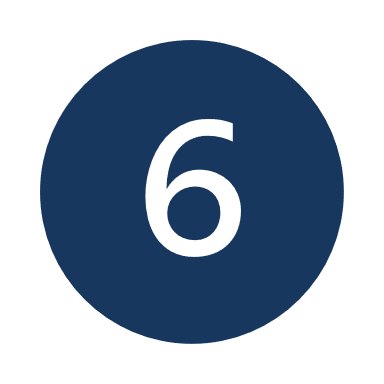 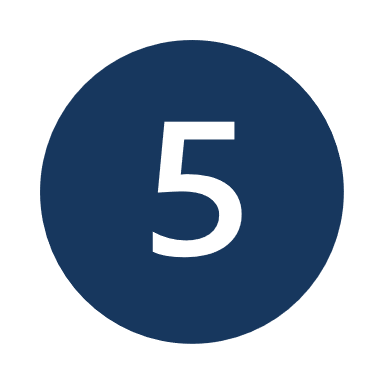 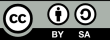 Funded by the European Union. Views and opinions expressed are however those of the author(s) only and do not necessarily reflect those of the European Union or the European Education and Culture Executive Agency (EACEA). Neither the European Union nor EACEA can be held responsible for them.
Designing a Flipped Classroom
The Flipped Class: Rethinking Space & Time
Source: https://youtu.be/BfsLbGgUMDU?feature=shared
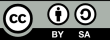 Funded by the European Union. Views and opinions expressed are however those of the author(s) only and do not necessarily reflect those of the European Union or the European Education and Culture Executive Agency (EACEA). Neither the European Union nor EACEA can be held responsible for them.
Engaging students in the Flipped Classroom
Flipped learning wheel (FLW)
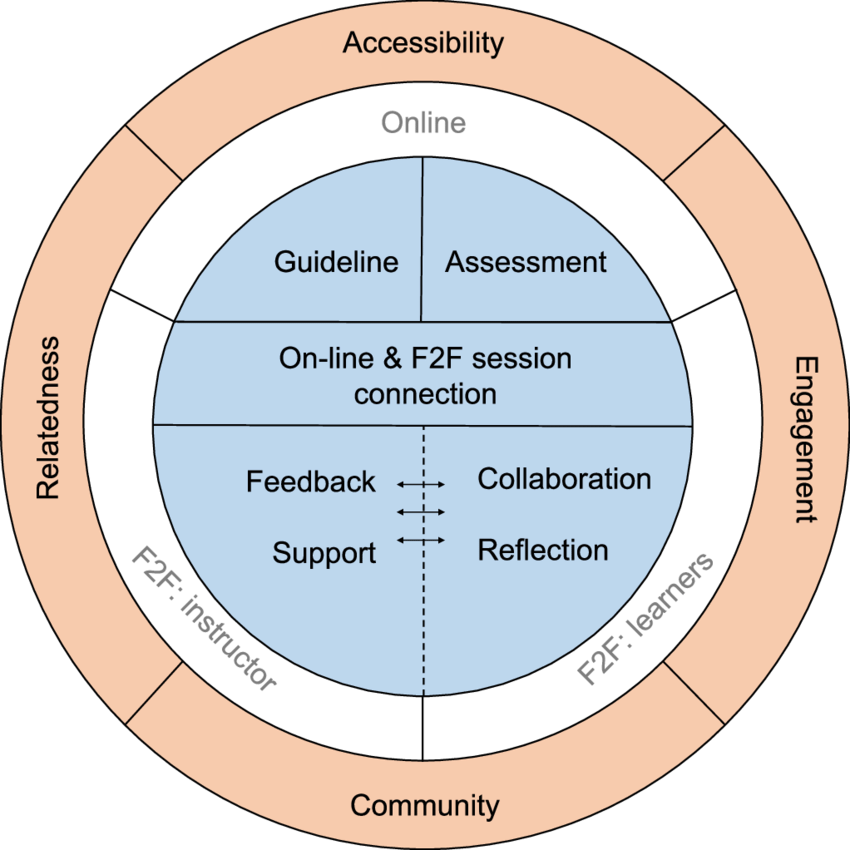 Source: Flipped learning wheel (FLW): a framework and process design for flipped L2 writing classes. April 2020. Available here: https://www.researchgate.net/publication/340416063_Flipped_learning_wheel_FLW_a_framework_and_process_design_for_flipped_L2_writing_classes
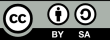 Funded by the European Union. Views and opinions expressed are however those of the author(s) only and do not necessarily reflect those of the European Union or the European Education and Culture Executive Agency (EACEA). Neither the European Union nor EACEA can be held responsible for them.
Tips for successful implementation
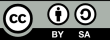 Funded by the European Union. Views and opinions expressed are however those of the author(s) only and do not necessarily reflect those of the European Union or the European Education and Culture Executive Agency (EACEA). Neither the European Union nor EACEA can be held responsible for them.
Reflection Activity
Review the elements of the Flipped Learning Wheel (e.g., feedback, collaboration, engagement, accessibility).Choose two components that you believe are the most critical for effective flipped learning in your context.Write them down and briefly explain why you selected them. 
How can you apply the components you've chosen in your own teaching or learning environment?Consider specific examples where you could integrate technology, enhance student engagement, or foster collaboration in your flipped classroom.
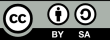 Funded by the European Union. Views and opinions expressed are however those of the author(s) only and do not necessarily reflect those of the European Union or the European Education and Culture Executive Agency (EACEA). Neither the European Union nor EACEA can be held responsible for them.
Additional Resources
The Flipped Classroom, Center for Teaching Excellence , UTRGV https://www.utrgv.edu/cte/resources-new/course-design/flipped-classrooms/index.htm 
https://elearningindustry.com/flipped-classroom-new-generation-classroom 
7 Things You Should Know About Flipped Classrooms, Boise State University https://www.boisestate.edu/ctl-flipping/publications/7-know/ 
Flipped Classroom: The New Generation Of Classroom, eLearning Industry https://elearningindustry.com/flipped-classroom-new-generation-classroom 
7 Steps To A Flipped Classroom, By TeachThought Staff / March 20, 2013 / Learning / Blended Learning, Essential, Experienced Teacher https://www.teachthought.com/learning/a-flipped-classroom/ 
Flipped learning https://elearning.tki.org.nz/Teaching/Future-focused-learning/Flipped-learning 
The advantages of a flipped classroom, WINJIGO https://www.winjigo.com/the-advantages-of-a-flipped-classroom/
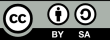 Funded by the European Union. Views and opinions expressed are however those of the author(s) only and do not necessarily reflect those of the European Union or the European Education and Culture Executive Agency (EACEA). Neither the European Union nor EACEA can be held responsible for them.